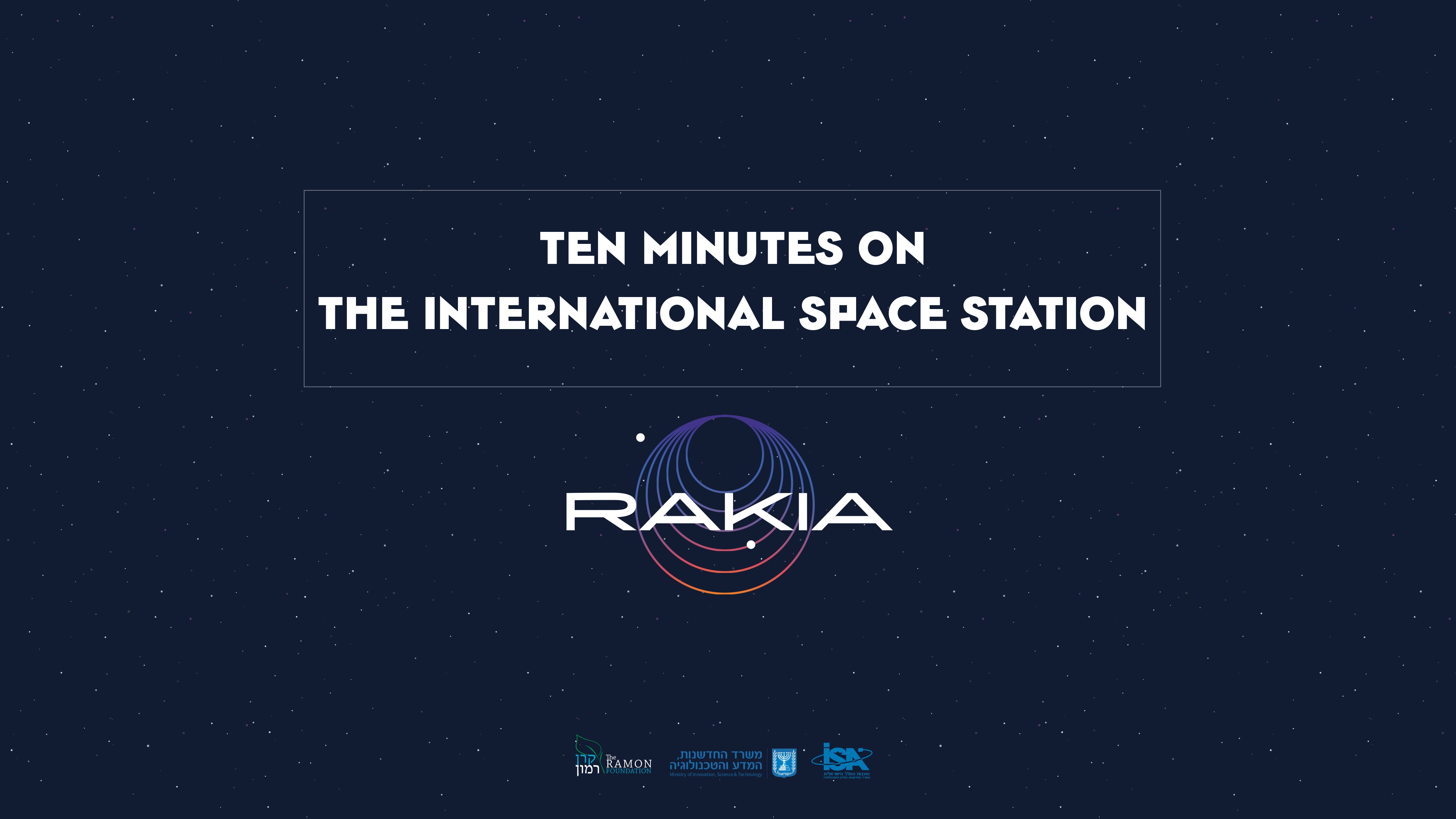 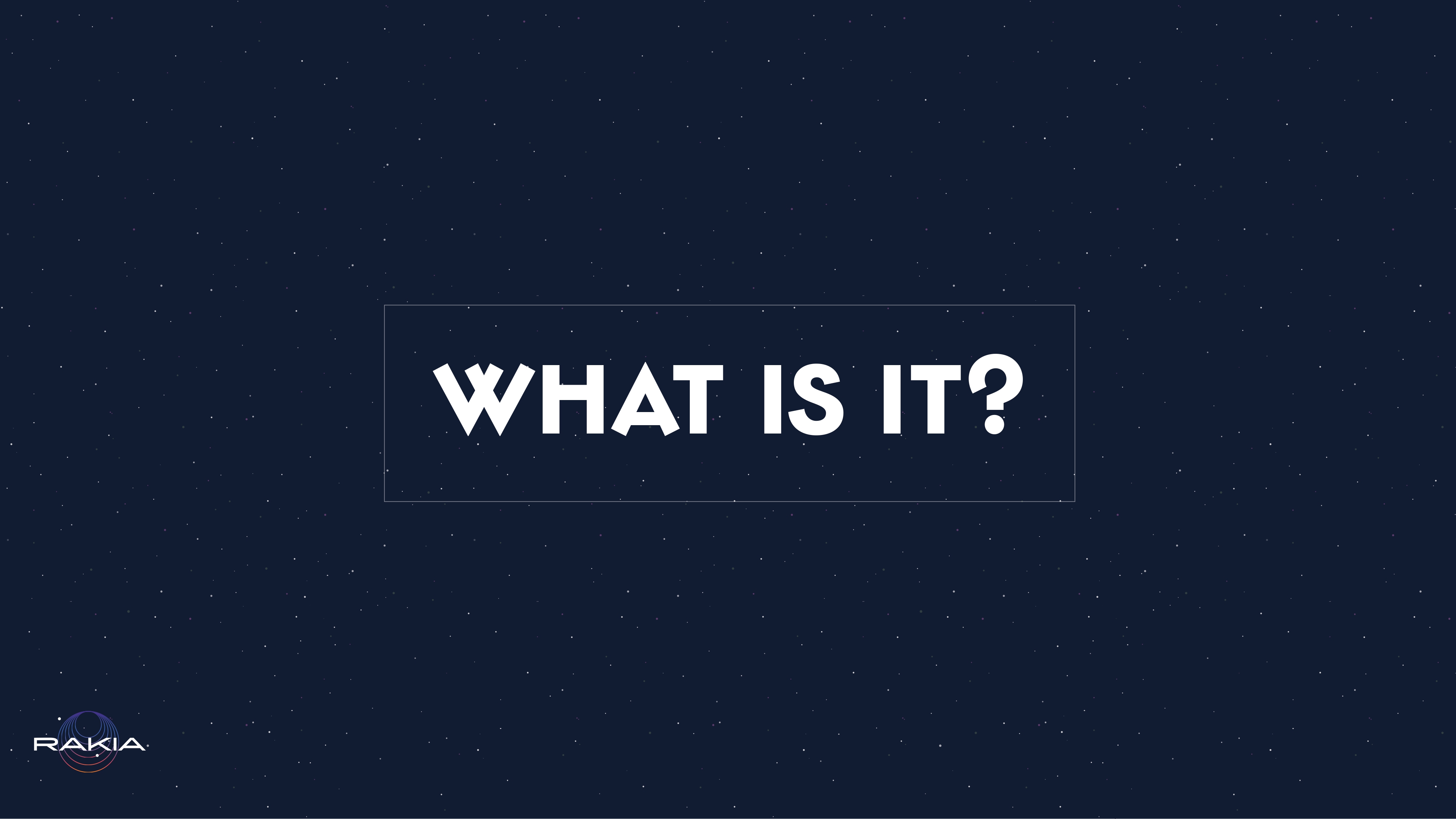 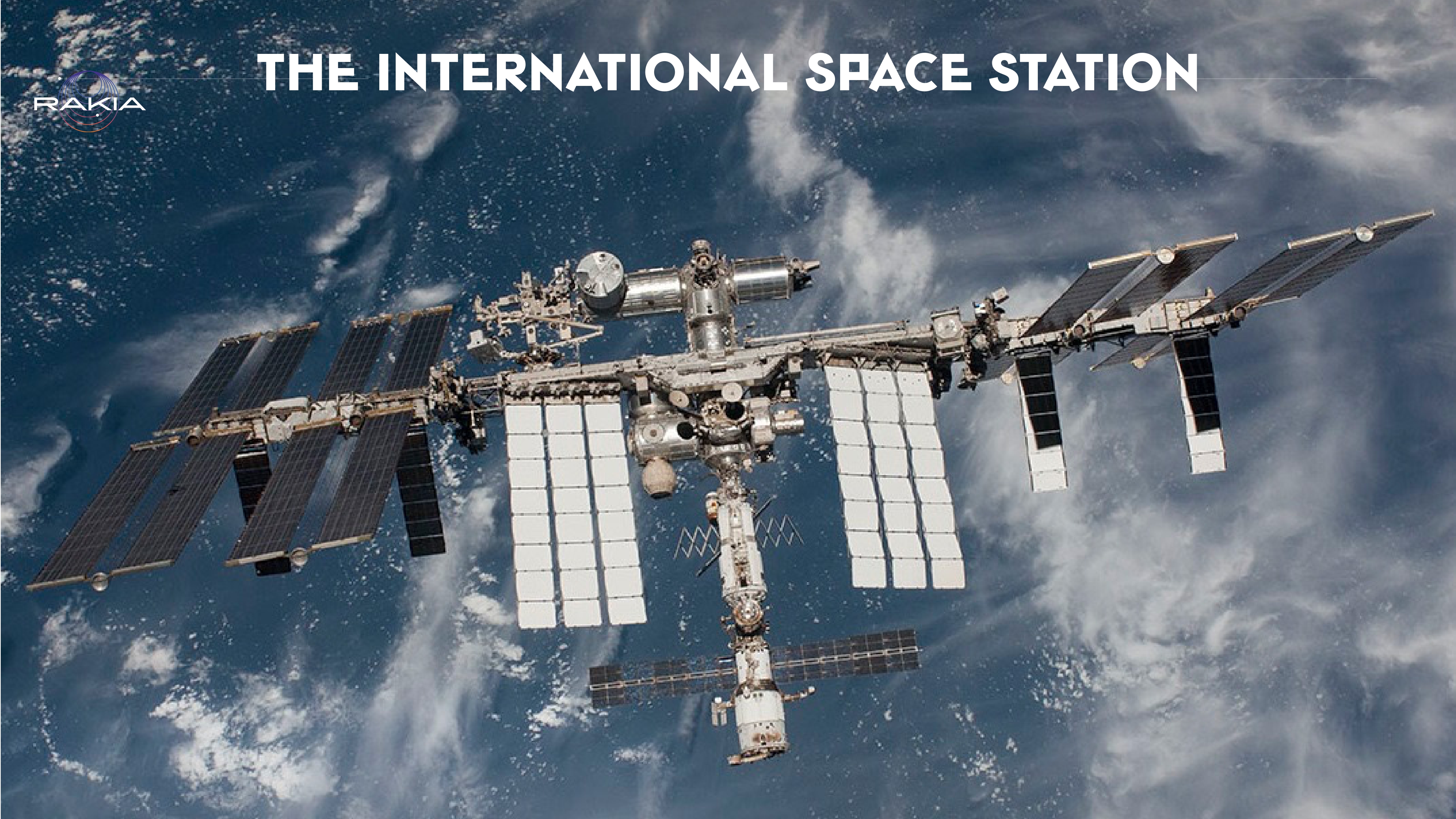 [Speaker Notes: The International Space Station is a satellite. A satellite is an object which orbits a planet. Our moon is also a satellite. The International Space Station is an orbiting laboratory, which is the world’s largest man-made satellite. It is also the most expensive]
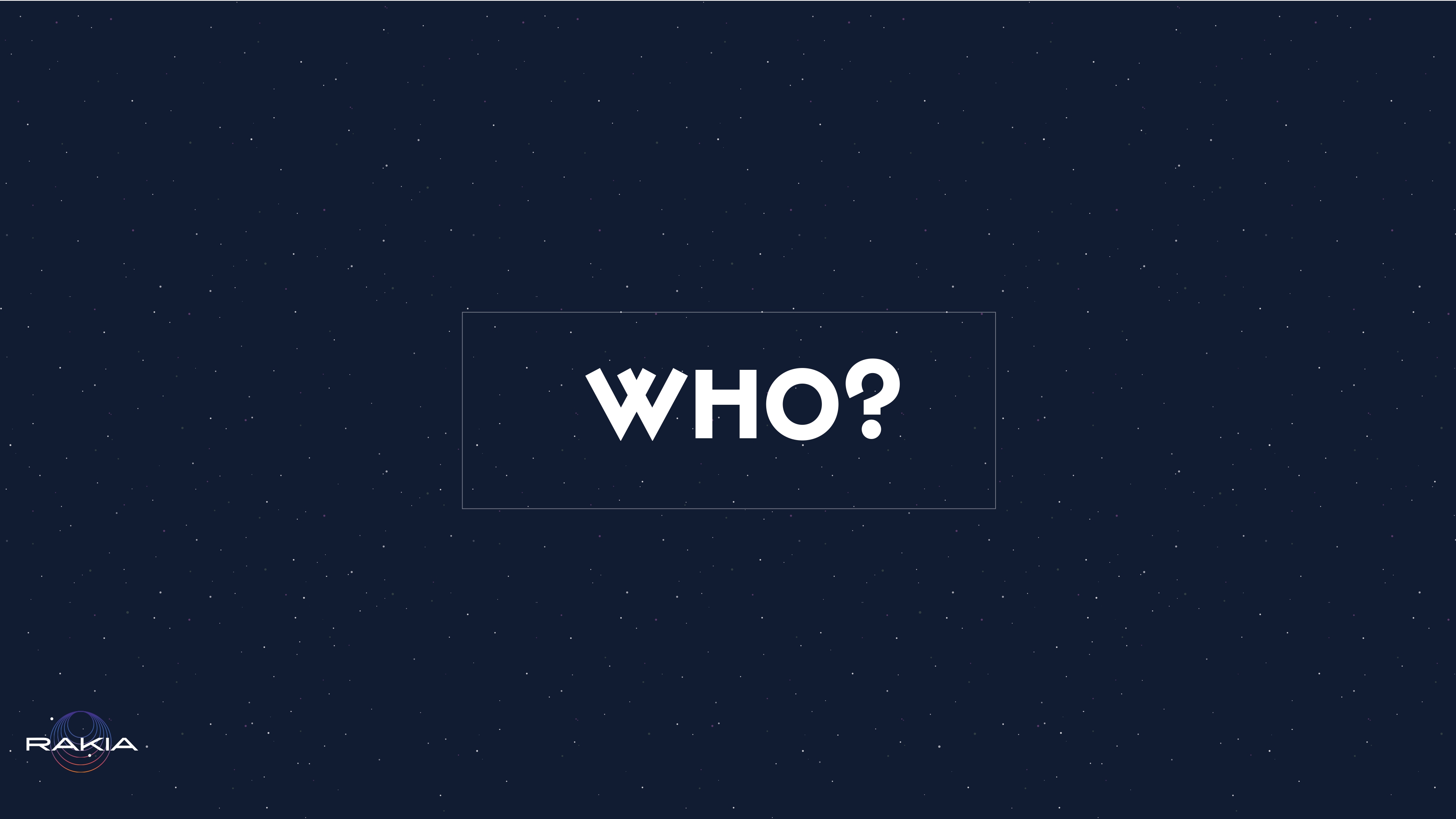 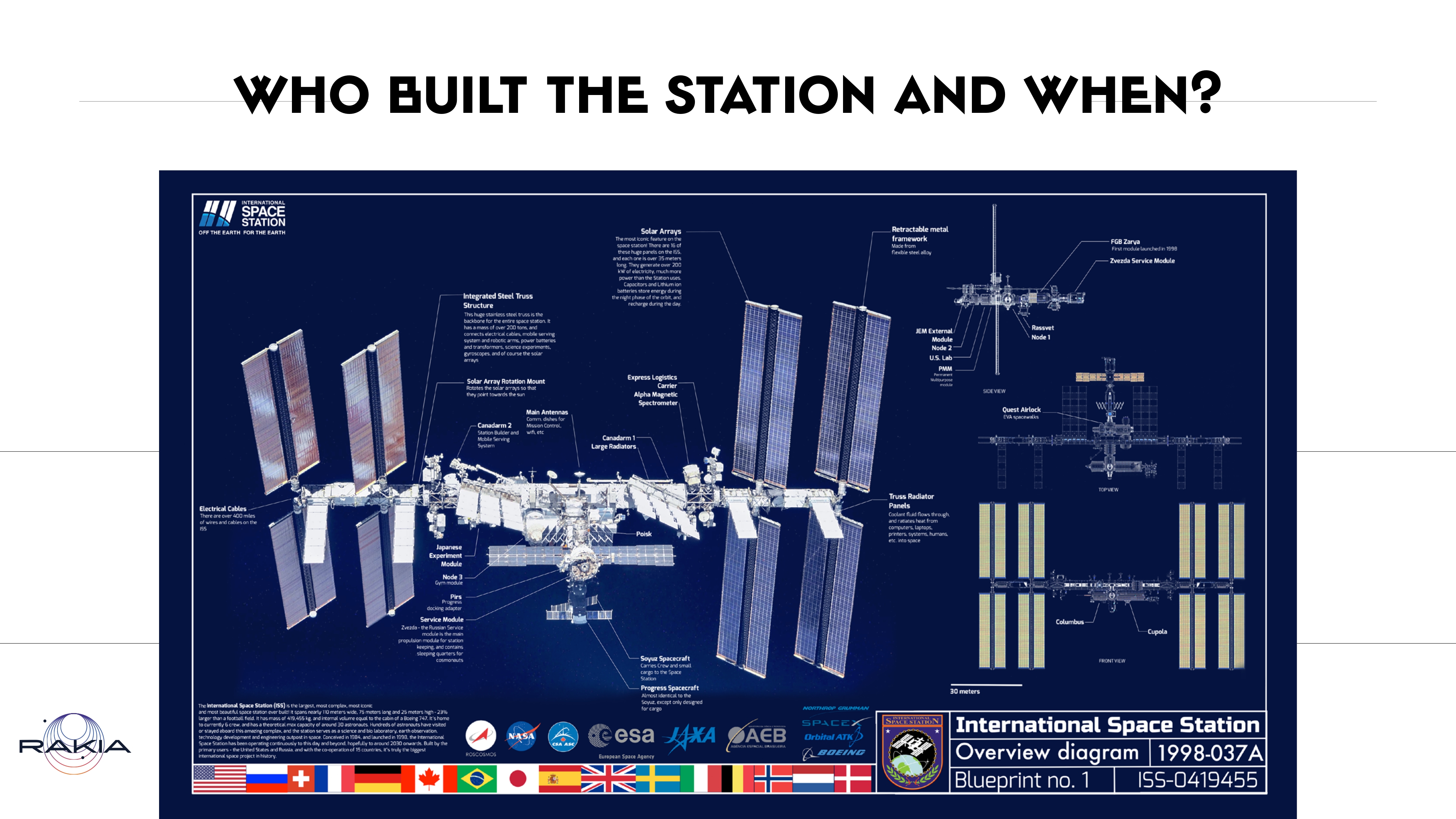 [Speaker Notes: The International Space Station was built by a partnership of five countries – the United States, Russia, Canada, China and Japan. It orbits at an altitude of approximately 400 km above Earth, and was built piece by piece by flying one part after another out there. The project began in 1998.]
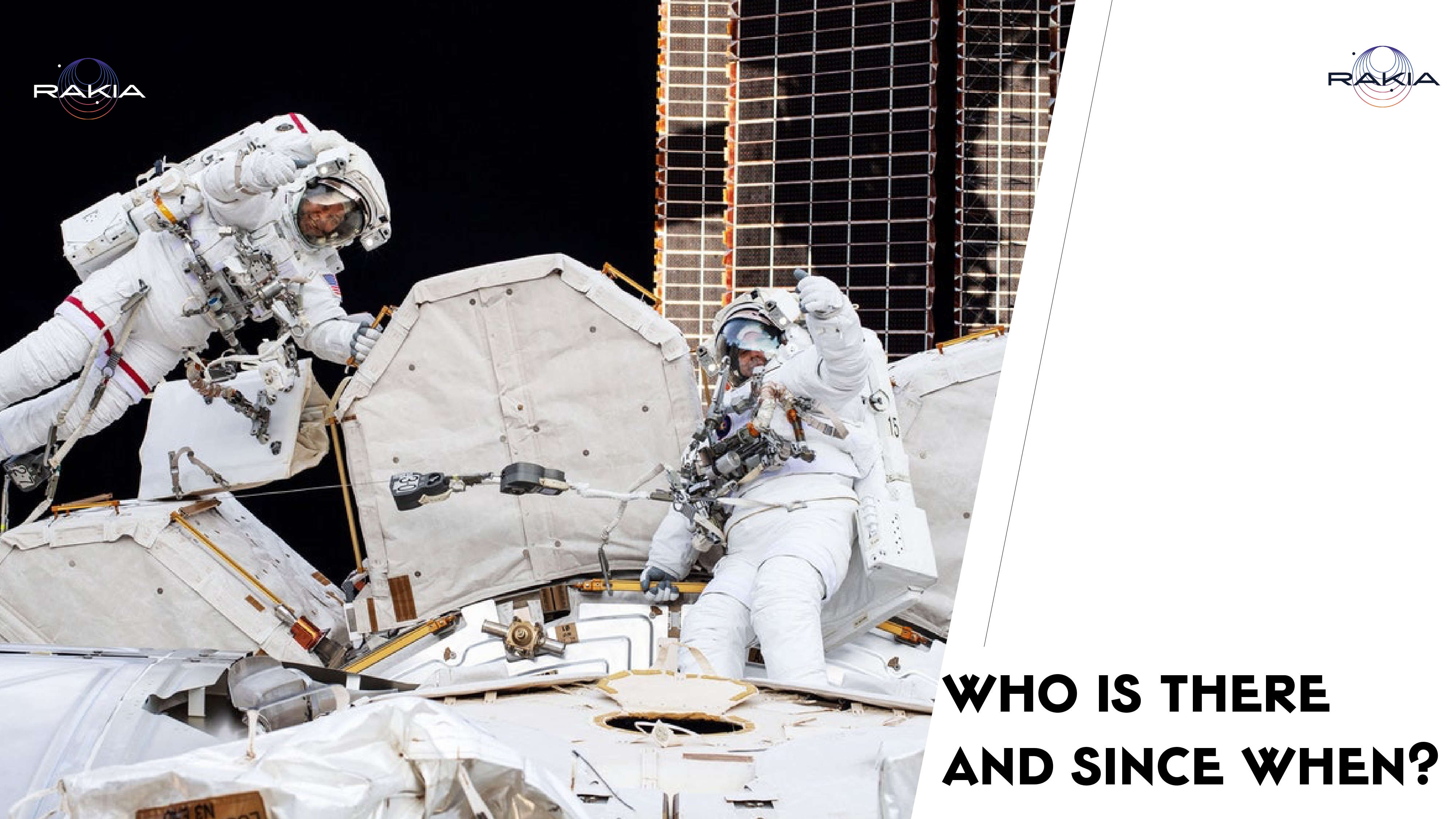 [Speaker Notes: The Station has been manned - there are people in it - since 2000. In other words, one can say that in the past 21 years there has not been a single moment when the entire human race has been down here together on Earth! Since it was built and until today 241 men and women (this number can be updated before the lecture), from 19 countries, have boarded it, and at any given moment we can follow how many people are on board and what the view looks like from its hatches]
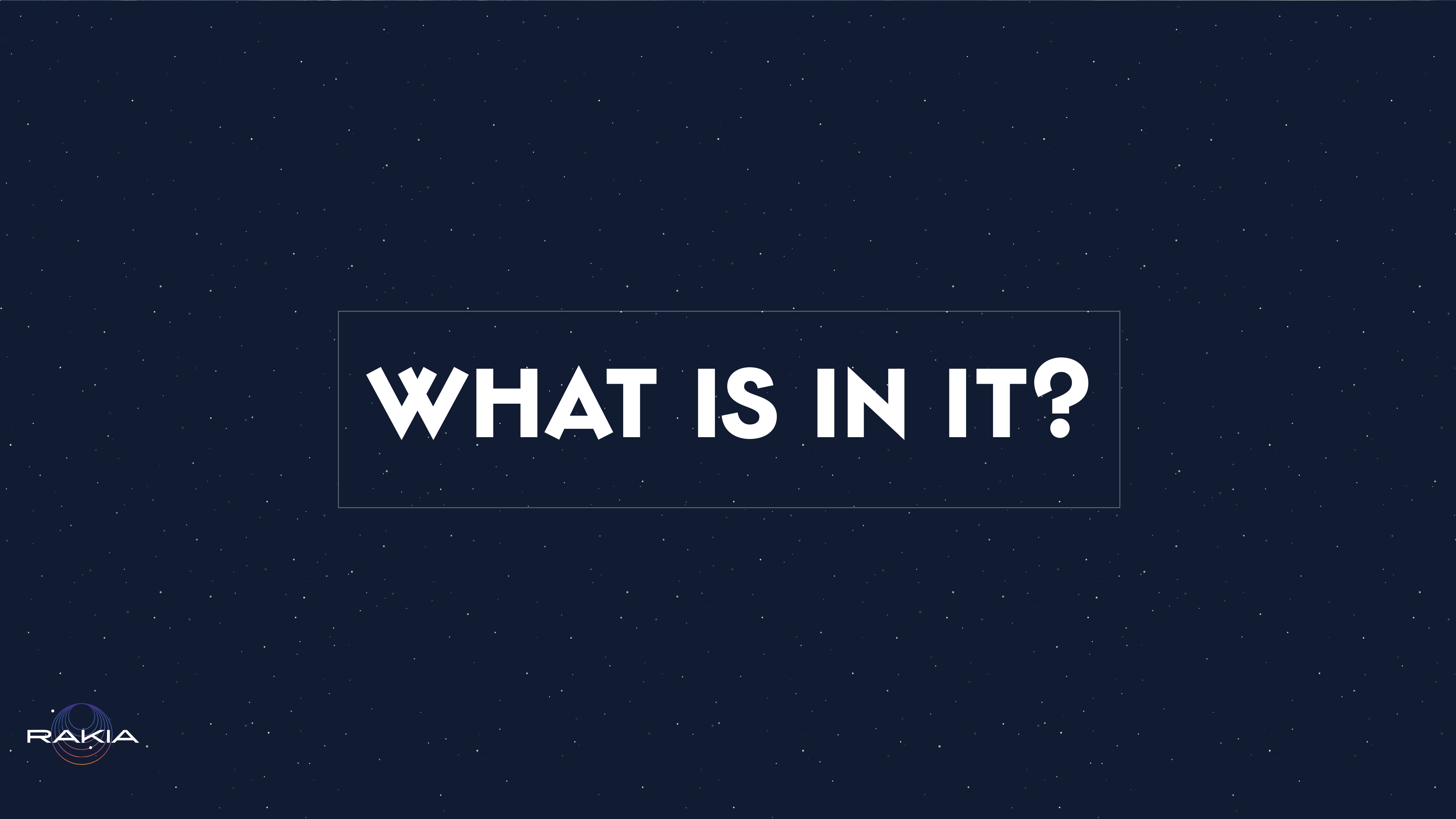 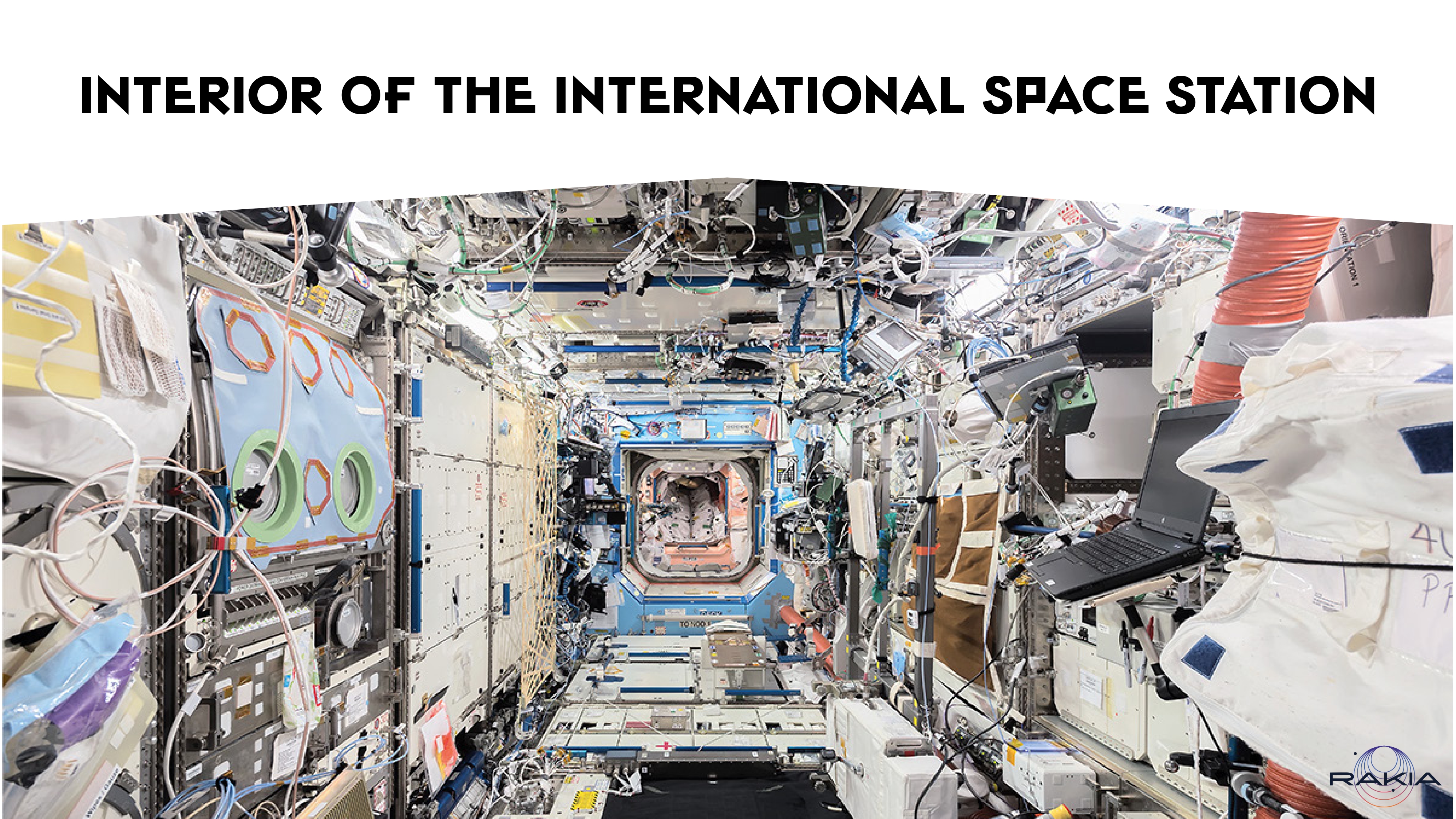 [Speaker Notes: The Station is about 100 by 35 meters in size. It has six bedrooms, two bathrooms, dozens of instruments for carrying out scientific measurements, a greenhouse, a cooking oven, and even a gym! They’re only missing a pool. Or a shower. You can take a tour of it with Google Earth The Station also has engines. It is able to correct its orbit and also to increase or decrease its altitude relative to Earth, in case it has to dodge space junk or other flying objects in space.

https://esamultimedia.esa.int/multimedia/virtual-tour-iss/]
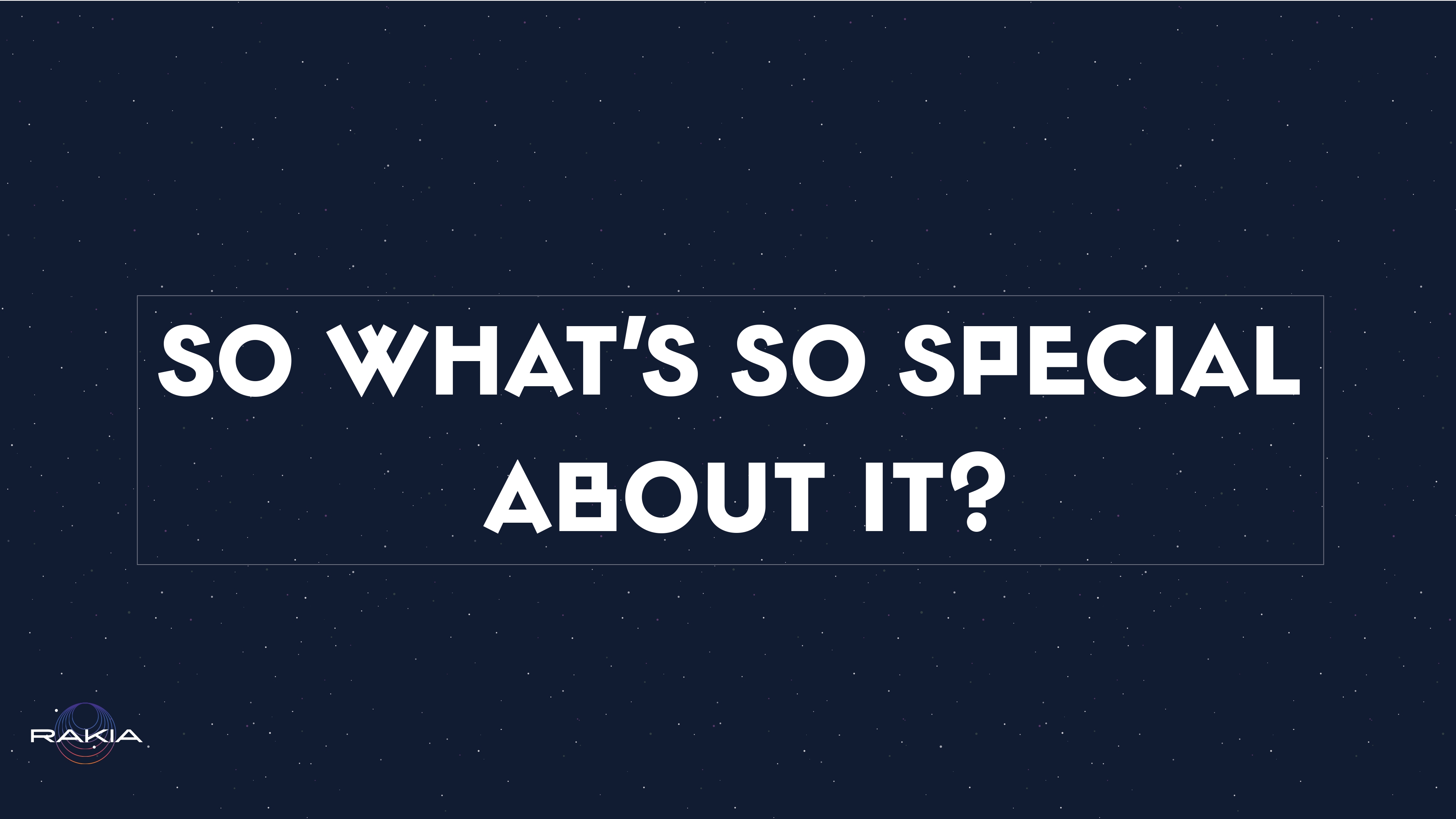 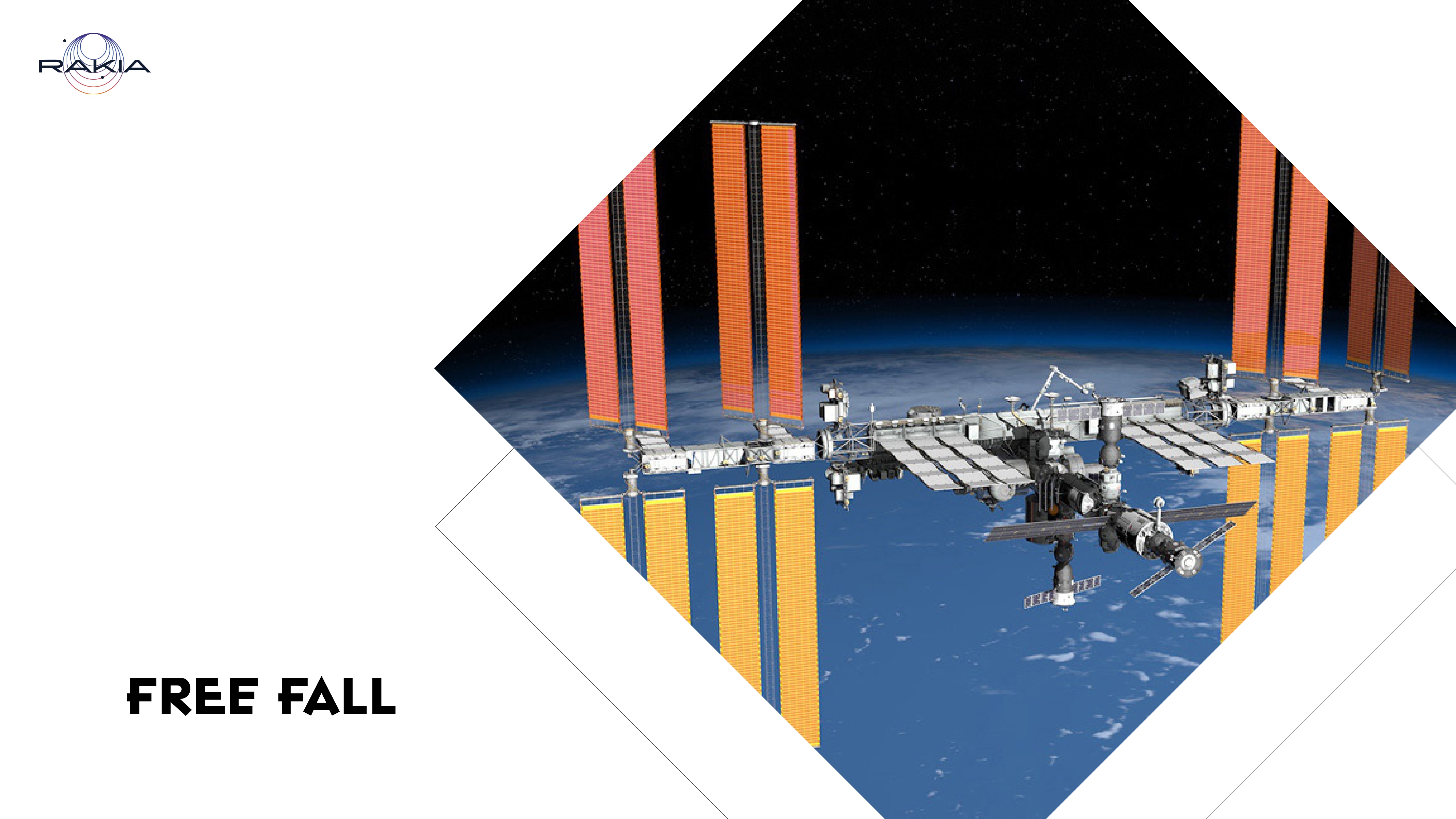 [Speaker Notes: The Space Station is continually in a state known as “Free Fall”. Yes, just like parachuting from an airplane, only from much higher up! In fact, one can even say that the Space Station is constantly falling toward Earth, but is continually missing it. The free fall is what gives the Space Station the sense of weightlessness. It is what enables a state in which we can examine the behavior and properties of materials and processes in a state of microgravity, in contrast to the normal gravity we have here on Earth. Micro - tiny - Microgravity - tiny gravity.]
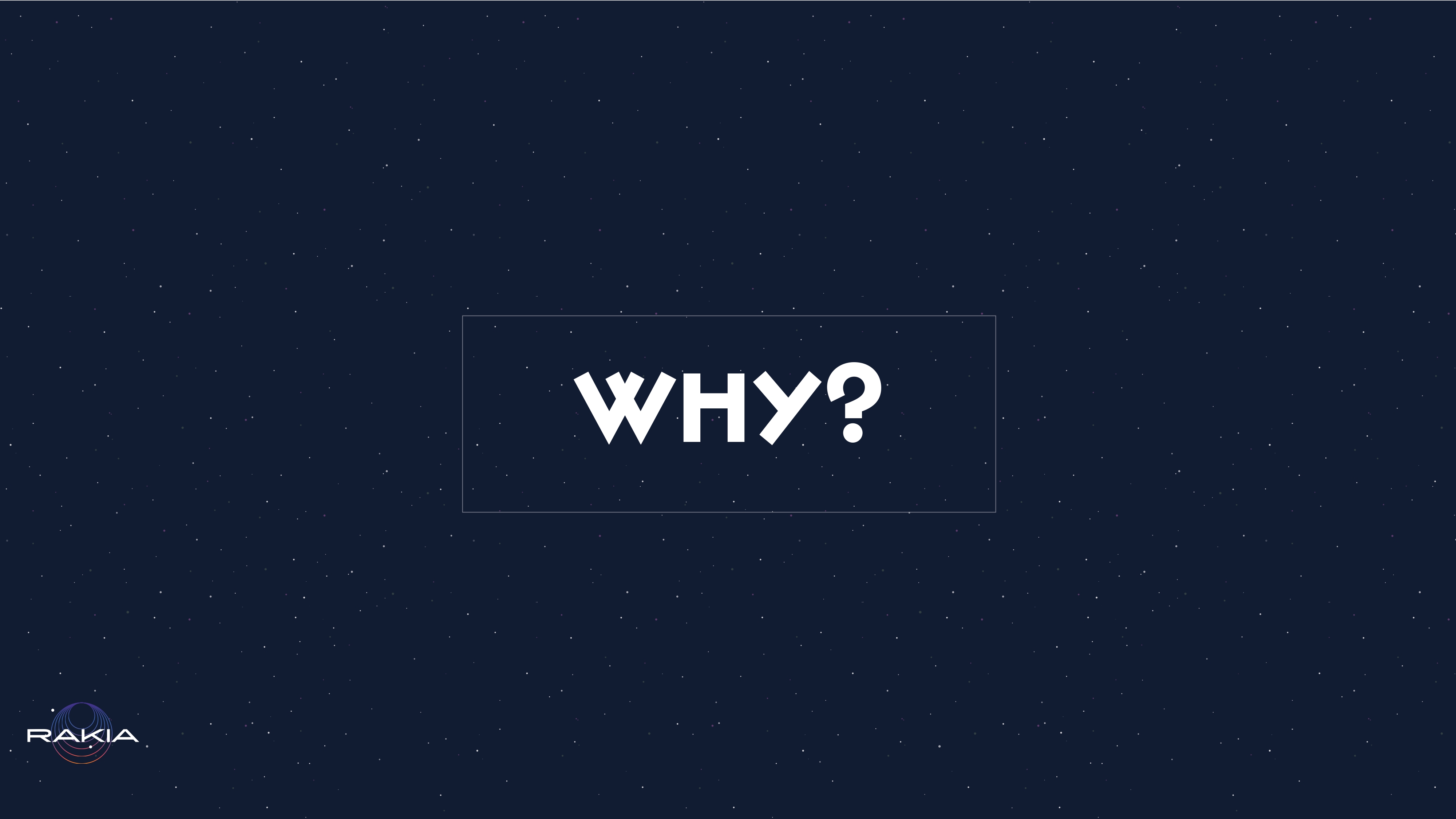 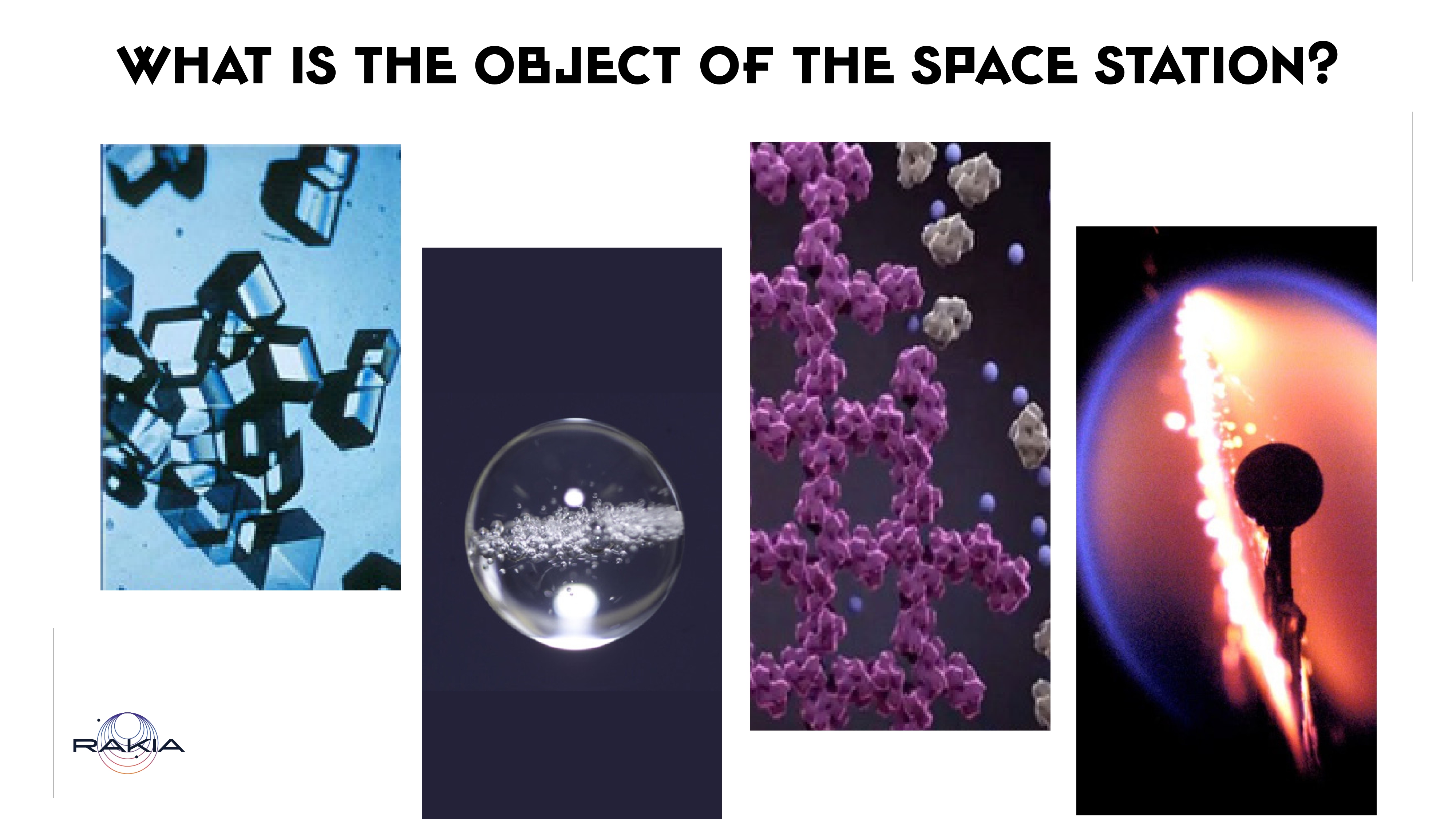 [Speaker Notes: The Space Station is intended to serve as a giant orbiting laboratory, enabling in-depth study of various phenomena under conditions of microgravity.

The Station is intended to stretch the boundaries of human knowledge and capabilities, and to contribute to mankind on Earth and beyond. To date, over 3000 experiments have been conducted on the Space Station. 

A Bridge Above: 20 Years of the International Space Station - YouTube]
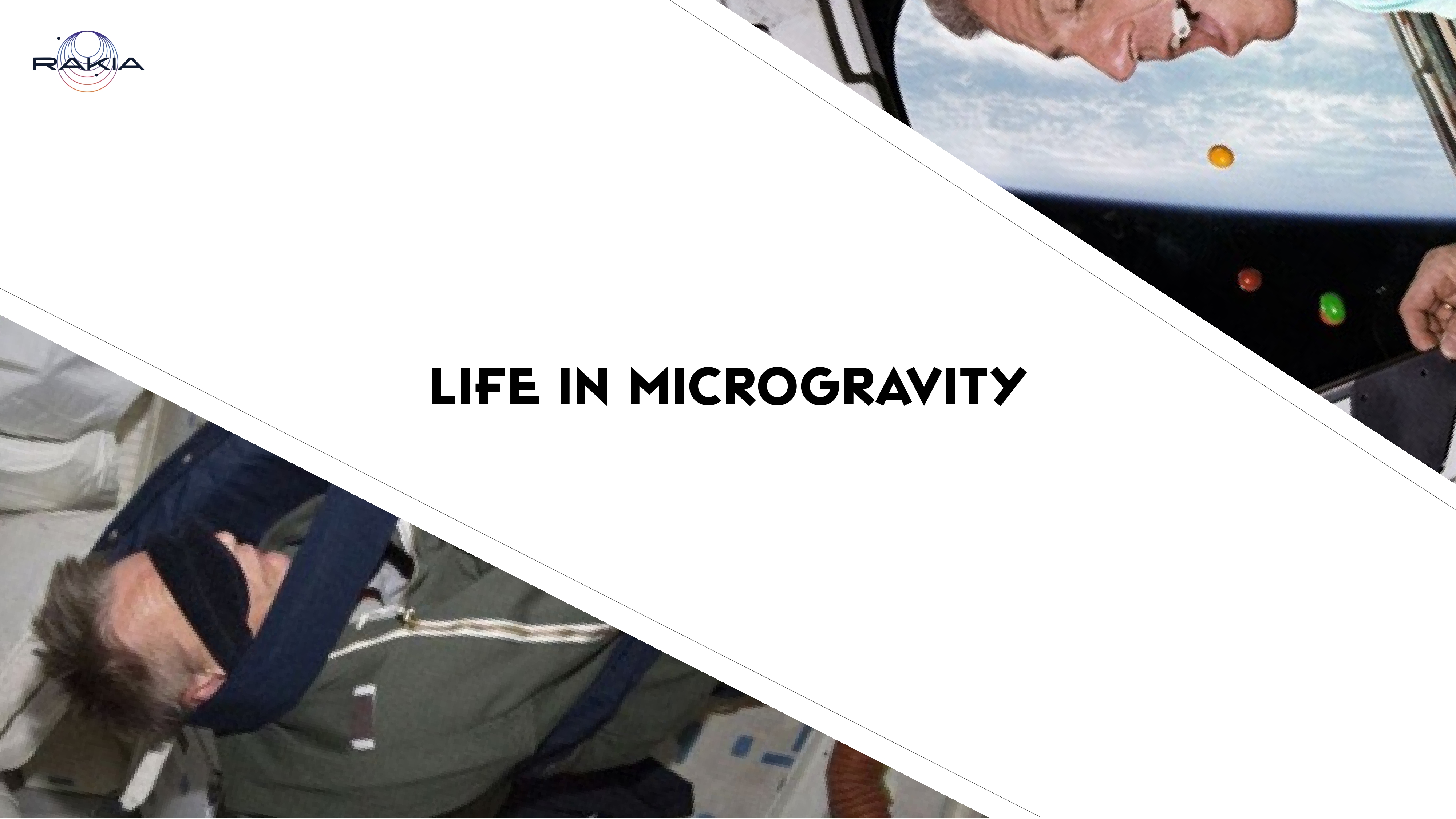 [Speaker Notes: Life in microgravity is a complicated challenge even when it comes to everyday chores. It can also pose a health hazard to those in it. The weightlessness causes many changes in the astronauts’ bodies. Some are less harmful - for example transforming the face into a rounder, wrinkle-free face. This happens because blood, which normally drains from the face here on Earth due to gravity, does not drain in space. This is called Moon Face. On the other hand there are changes which could potentially set limits to our ability to remain in microgravity conditions for long. For example - due to the difference in the conditions between the Space Station and Earth, astronauts lose muscle mass and bone density. For the time being this is the main limitation on the length of time people can remain under conditions of microgravity. Therefore, the astronauts in the Space Station have to work out for two hours every day to maintain their bone and muscle health!]
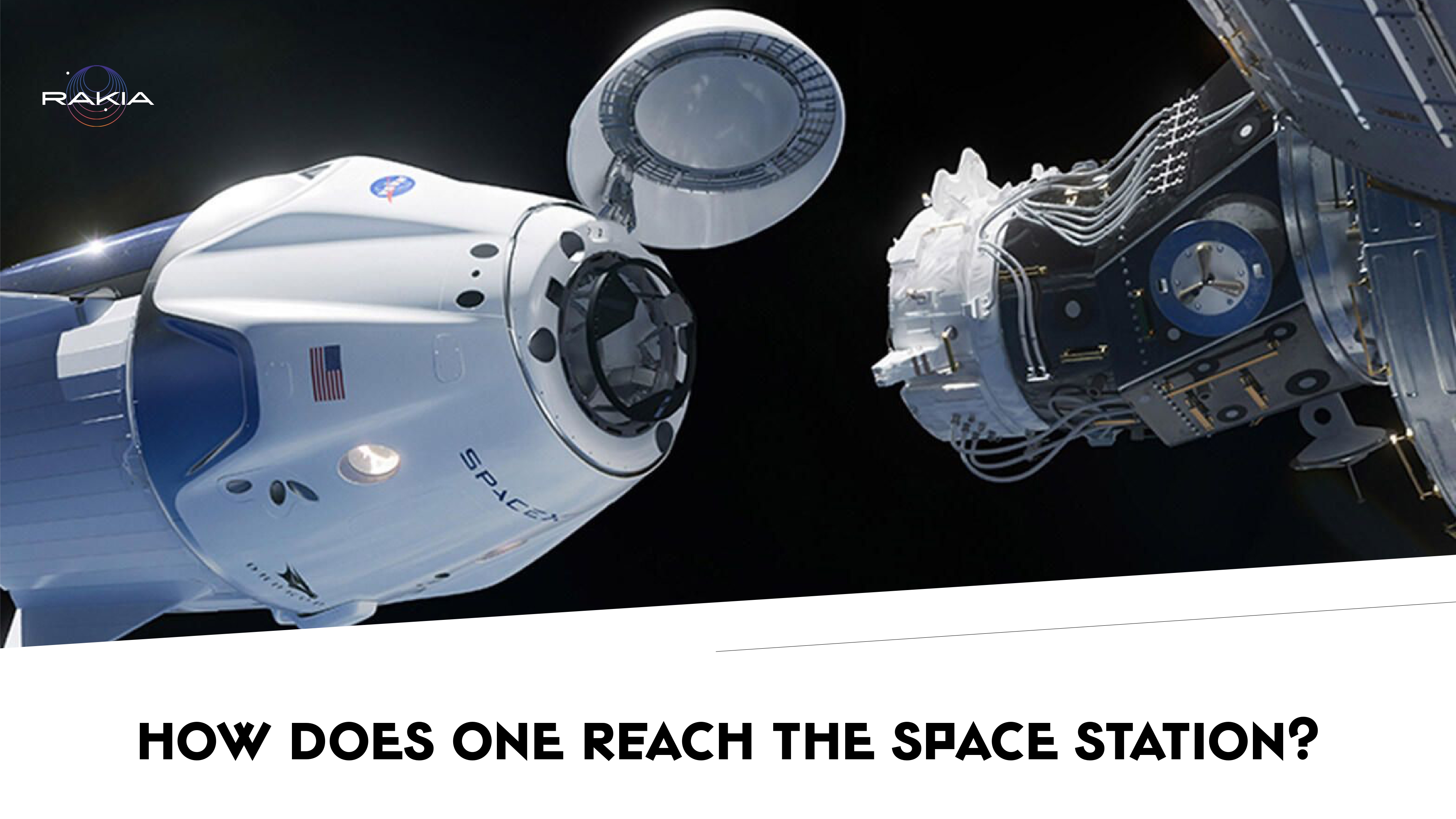 [Speaker Notes: There is more than one way to get there, although this is generally done through spacecraft built for transporting people, and which are launched into an orbit around the Earth on rockets - special launching devices. The spacecraft are able to dock safely with the Space Station and, when their stay in space is over, to return safely to Earth]
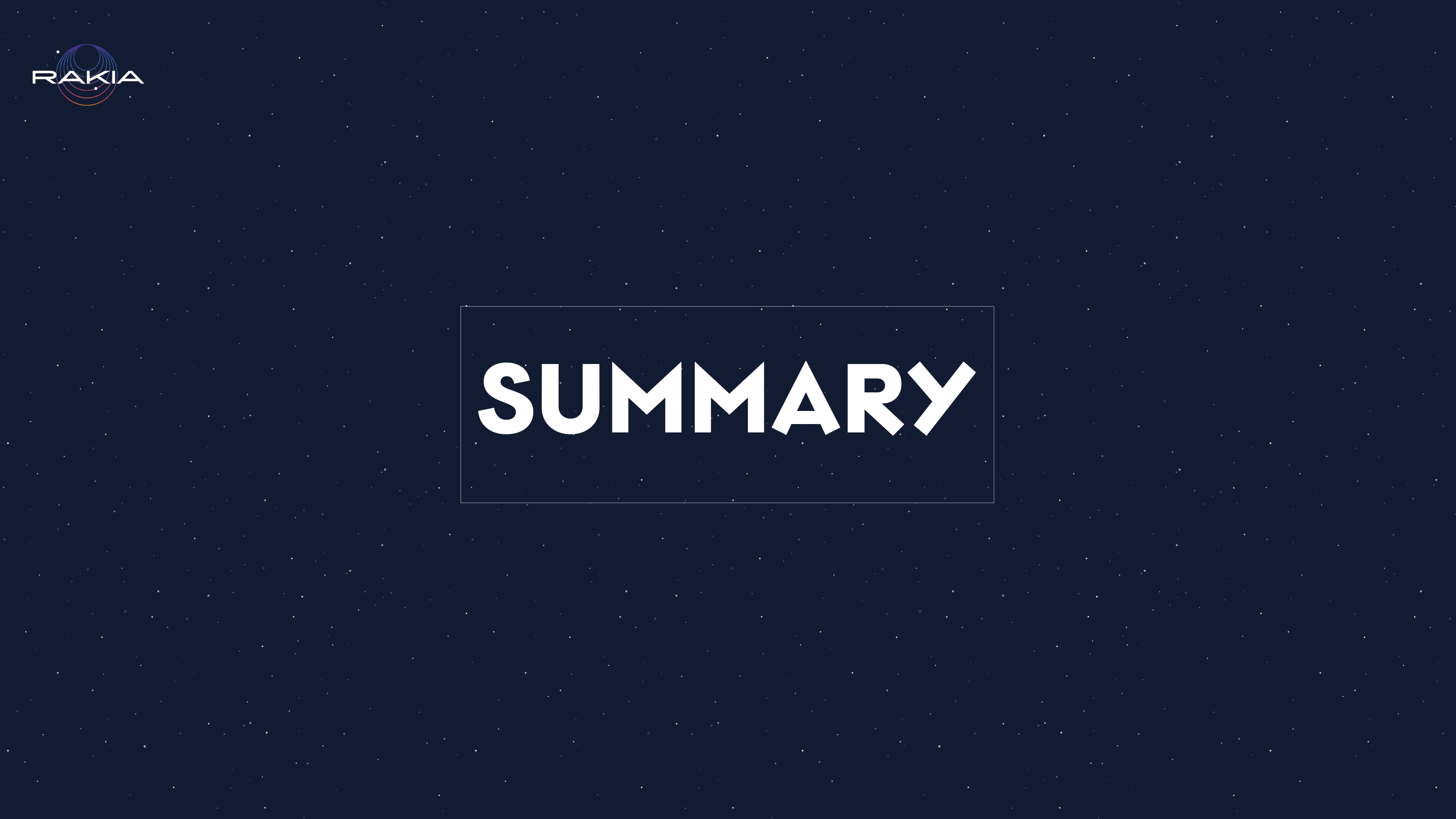 [Speaker Notes: THE SPACE STATiON iTSELF HAS BEEN ASSEMBLED iN ORBiT AND iS NOT iNTENDED EVER TO RETURN TO EARTH. THE STATiON iS iNTENDED TO CONTiNUE iN SERViCE FOR ANOTHER APPROXiMATELY EiGHT YEARS AND iT iS NOT CLEAR HOW, WHEN AND WHERE iT WiLL END iTS USEFUL LiFE. HAVE YOU GOT ANY iNTERESTiNG iDEAS ON THiS?]
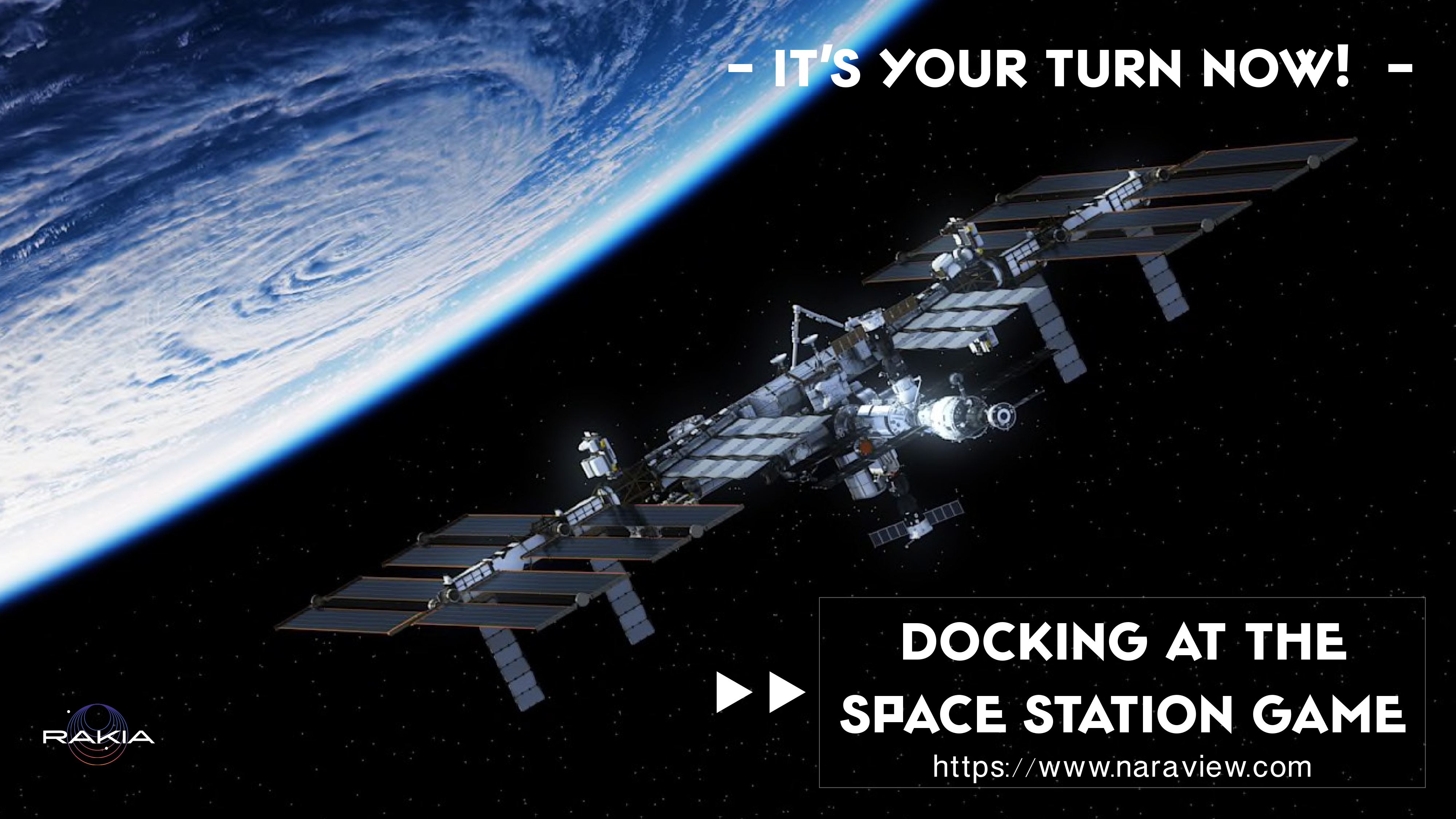 [Speaker Notes: Docking at the Space Station Game: https://www.naraview.com At the beginning of the game, specify an initial value and a final value. Sd the initial value, choose your home town. (you can start from any value) Specify the destination value as the International Space Station, in Hebrew or in English. The goal is to reach from the initial value to the destination value through the lowest possible number of steps or in the shortest possible time. The game can be played as a single-player game or in a group. You can play again and again. You can follow the progress of the participants live. We recommend playing in a large group, and to display progress on the board.

https://www.naraview.com/#/]